DEMENTIAS
Dr Vongani T. R. Ntsanwisi
2012
INTRODUCTION
A group of neuro-psychiatric disorders, characterised by:- 
loss if previous levels of cognitive, executive and memory (anterograde and / or retrograde) function, in a state of full alertness / clear sensorium

Biopsychosocial management of dementia is an integral part of primary care medicine, neurology and psychiatric practice

Dementia challenges the psychiatrist’s diagnostic, psychopharmacological and psychotherapeutic skills...
INTRODUCTION
Because of the progressive nature of the condition, likelihood of physician involvement in medico-legal matters such as institutionalisation and determination of ↓cognitive capacity for decision making is high

Typical cause of most dementias is progressive cognitive and functional decline, however there are some reversible dementias
CORTICAL DEMENTIAS
Dementia of Alzheimer’s Type (DAT)

 Fronto-Temporal Dementia, including:-
Dementia due to Pick’s disease 
Dementia due to Creutzfeldt-Jakob disease (CJD)
Dementia due to Chronic Subdural Haematoma
SUB-CORTICAL DEMENTIAS
HIV associated Dementia (HAD)
Dementia secondary to Parkinson’s disease
Dementia secondary to Huntington’s disease
Dementia secondary to Multiple Sclerosis
MIXED DEMENTIAS
Vascular Dementia (VaD)- 1 (formerly multi-infarct dementia)
Vascular Dementia - 2 (post-stroke dementia)
Mixed Dementia (DAT + VaD)
Lewy Bodies Dementia
Dementia secondary to Normal Pressure Hydrocephalus
CORTICAL v SUBCORTICAL DEMENTIAS
CORTICAL v SUBCORTICAL DEMENTIAS
CORTICAL DEMENTIAS DAT
The most common type of dementia – 70%

Risk increases with age : 1% at age 60yrs, 40% at age 85 yrs

Female to Male ratio = 1:4
RISK FACTORSDAT
Previous Head Injury

Hypothyroidism

Down’s syndrome and Family history of Down’s syndrome
PATHOPHYSIOLOGYDAT
Amyloid plagues – insoluble β – amyloid peptide deposits on the hippocampus, amygdala and cerebral cortex

Neuro fibrillary tangles – consists phosphorelated tau protein on cortex, hippocampus and substantia nigra
PATHOPHYSIOLOGY...DAT
Up to 50% loss of neurons in the cortex and hippocampus

Genetics – 40% have a positive family history – chromosome 21, 19, 14 and 1

Cholinergic  hypothesis – Pathological changes lead to degeneration of basal forebrain (nucleus basalis of meynert)
CLINICAL FEATURES DAT
Symptoms start insidiously
Early symptoms:-
Forgetfulness
Deterioration in self-care
Wandering
Irritability
Amnesia, mainly for recent events
Disorientation, especially for time
CLINICAL FEATURES DAT...
Aphasia – Lexical anomia (word-finding difficulty)
Apraxia – Evidenced by awkwardness with sequence of dressing
Gertsman syndrome :-
Right parietal disease
Finger Agnosia
Right - Left disorientation
Acalculia
Dysgraphia
CLINICAL FEATURES DAT...
Impaired visio-spatial skills
Impaired executive function
Delusions – Paranoid
Hallucinations – Auditory and Visual
Depression is common
CLINICAL FEATURES DAT...
Behavioural disturbance – 
Aggression 
Wandering
Explosive temper 
Sexual Disinhibition 
Incontinence 
Excessive eating
Personality change
FACTORS ASSOCIATED WITH POOR PROGNOSIS
Male gender
Onset  <65 years
Parietal lobe damage
Prominent behavioural problems
Severe focal cognitive deficits, such as apraxia
Depression
ASSESSMENTDAT
Mental Status Examination (MSE):-
Note Clouding of consciousness (Delirium)
Symptoms of depression, psychosis

Cognitive testing – Mini Mental Status Examination (MMSE)

Clock drawing
ASSESSMENTDAT...
Category generation
Go-no-go Test
Physical examination, to detect focal neurological signs, gait disturbances and signs of PD
Routine Blood tests
EEG - to exclude delirium and CJD
ASSESSMENTDAT...
Neuro-imaging:- 
CT and MRI Scan – 
Cortical atrophy and ventricular megaly do not by themselves confirm dementia, and in isolation are not specific findings. Serial neuro-imaging is essential
Progressive cerebral atrophy is more likely in DAT and VaD
ASSESSMENTDAT...
Peri-ventricular hyper-intensities are also seen in DAT and VaD

Decreased white matter volume observed in DAT
PHARMACOLOGICAL MANAGEMENTDAT
Acetyle-cholinestirase inhibitors
Tacrine
Donepezil
Rivastigmine
Galantamine

NMDA-Receptor Partial Antagonist
Memantine
PHARMACOLOGICAL MANAGEMENTDAT...
Anti-depressants – SSRIs
Mood stabilisers
Anti-psychotics – Atypicals + Haloperidol
Other Drugs
Vitamin E, Selegeline
Anti-inflammatories
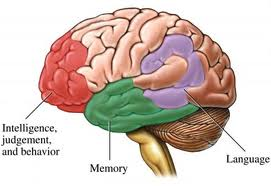 VASCULAR DEMENTIAVaD
2nd Most common cause of dementia, after DAT

Can co-exist with DAT

Results from thrombo-embolic or hypertensive infarction of small and medium sized vessels
PATHOPHYSIOLOGY – VaD
Cognitive features following a single stroke – depends on size and site

Most severe in some thalamic and mid-brain strokes

Multi-infarct dementia
PATHOPHYSIOLOGY – VaD...
Multiple strokes lead to step-wise deterioration 
Progressive small vessels disease – Binswanger disease

Multiple micro-vascular infarcts 
Subcortical dementia, with gradual cognitive slowing and motor problems
EPIDEMIOLOGY -VaD
More common in men than women
Personal history of cardio-vascular disease
Smoking
Diabetes mellitus
Hypertension
Hyper-lipidaemia
Carotid artery disease
Co-agulopathies
CLINICAL FEATURESVaD
Sudden onset
Step - wise deterioration
Risk factors for cardio-vascular disease
Emotional and personality changes
Cognitive deficits
CLINICAL FEATURESVaD...
Depression, with affective lability

Vascular parkinsonism (Rigidity, Akinesia, Brisk reflexes, Pseudo-bulbar palsy)

Seizures – 10%

Poorer prognosis than DAT
INVESTIGATIONS – VaD
Dementia screen
Serum cholesterol, Clotting screen, Vasculitis screen (ESR, CRP)

ANF, Rheumatoid factor, Anti- DNA, Anti-phospholipid, Syphilis serology

ECG, Chest X-Ray, CT and MRI Scan

Echo-cardiography, carotid artery dopler
MANAGEMENT – VaD
Establish positive factors
Treat contributory medical or surgical diseases

Daily Aspirin
General Health interventions
MANAGEMENT – VaD
Healthy Lifestyle:-
Changing Diet 
Stopping Smoking
 Managing Hypertension
Optimising Diabetic Control
Increasing Exercise
Managing Stress
Dementia is an “Umbrella term”, referring to many different types of dementias
The most common type of dementia is Dementia of the Alzheimer’s Type (DAT), illustrated as the handle of this umbrella
Each of the lesser common types of dementia, such as Vascular, Lewy Body, Frontotemporal, etc, is illustrated as a separate section of the umbrella